What is School Self Evaluation?
Typical SSE Questions ….

How Good is Teaching in Eureka? And …..

How do we know????????  And …

What do we need to do to improve???????
3 Main SSE Strands
LITERACY		Sept. 2013 – May 2016

NUMERACY		Sept. 2014 – May 2017

ASSESSMENT FOR 	Sept. 2015 – May 2018
LEARNING
LITERACY STRATEGY 2013 - 2016
What is Literacy?????   

..ie not JUST Reading and Writing…..


Literacy includes the capacity to read, understand and critically appreciate various forms of communication including spoken language, printed text, broadcast media, and digital media.
Inspection ask 3 Questions of both teachers and students:
WHAT are Literacy and Numeracy Targets?
WHAT Actions are you doing to reach Targets
WHAT is impact on students?
	ie are they benefiting?
First Year Literacy Survey 2013Results (1)
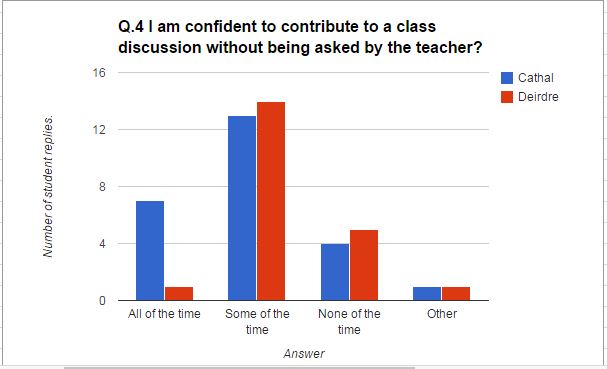 18% of surveyed students or 8 out of 45 expressed confidence in unprompted contributions to class discussions.
First Year Literacy Survey 2013Results (2)
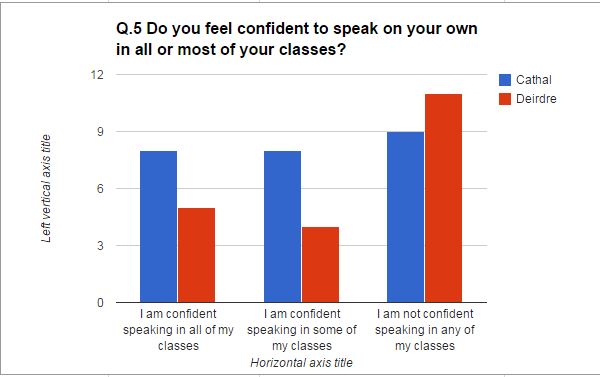 29% of surveyed students or 13 out of 45 were confident to speak on their own in all or most of their classes.
Revised Literacy Targets (2013 – 2016)  and Recommended Actions to achieve Targets:
TARGET:	IMPROVE ORACY TO EXTENT THAT 40% OF 
	STUDENTS ARE CONFIDENT IN SPEAKING IN CLASS.
	(UP FROM 29%).
ACTION:	STUDENTS TAKE PART IN GROUP PRESENTATIONS 
		PAIRED ...INDIVIDUAL.
		EACH STUDENTS ASKS OR ANSWERS A MINIMUM
		OF 2 QUESTIONS WEEKLY.
		RE-INFORCE COMPREHENSION OF SUBJECTS’ 
		KEY WORDS.
[Speaker Notes: Slide of Survey Results to assess weaknesses.]
Revised Literacy Targets (2013 – 2016)  and Recommended Actions to achieve Targets:
TARGET:	IMPROVE STUDENT GRAMMAR AND 
		SPELLING.
ACTION:	TEACHERS CORRECT FIRST 10 LINES OF 
		WRITTEN WORK INTENSELY.
		TEACHERS USE GREEN PEN FOR 			CORRECTIONS.
[Speaker Notes: Dodgy ground here as only anecdotal evidence.  Survey at end of First Year to assess? Impact of Green Pen?  Less emphasis on grammar?]
Revised Literacy Targets (2013 – 2016)  and Recommended Actions to achieve Targets:
TARGET:	IMPROVE STUDENT DIGITAL LITERACY TO 
		EXTENT THAT TYPING W.P.M. 30 WITH 
		90% ACCURACY.
ACTION:	INTRODUCE  ULTIMATE TYPING 			SOFTWARE TO JUNIOR CERT. AND 
		TY PUPILS.
[Speaker Notes: Mention online availability of package ie home and school for €5, excellent take-up.]
Possible Strategies to implement Key Words Action:
KEY WORD DISPLAY IN EACH CLASSROOM
KEY WORD ‘QUIZZES’ EG 10 MINS. EACH FRIDAY
ONGOING REINFORCEMENT IN CLASSROOM
KEY WORDS JOURNAL/REVISION SHEET
USE OF GRAPHIC ORGANISERS TO PROMOTE KEYWORDS.
INCLUDE IN MARKING SCHEME FOR TERM TESTS
USE OF RUBRICS
[Speaker Notes: Ongoing in class; key to improving Oracy; student centred; ie not just twice a year testing.]
Numeracy Strategy2014 - 2017
What is Numeracy?
Numeracy encompasses the ability to use Mathematical Understanding
And Skills to:
Solve Problems and
Meet the demands of day-to-day living in 
complex social settings.
First Year Competency Results 2015
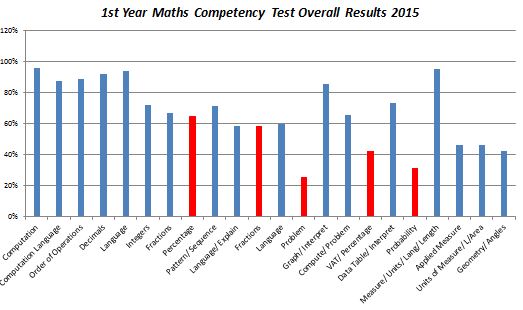 First Year Numeracy Survey Results 2013
Consistency in Numeracy Strategy

89% of non Maths teachers say there is not a consistent approach to numeracy across the school.

64% of students feel the same.
Numeracy Targets (2014 – 2017)  and Recommended Actions to achieve Targets:
TARGET:	Improve estimation skills, converting 
		fractions to percentages using a 
		calculator and ‘rounding off’ decimals 
		to the nearest whole number
ACTION:	STUDENTS COMPLETE NUMERACY SHEETS 
		LEAST 3 TIMES ANNUALLY
		STUDENTS COMPLETE KHAN ACADEMY 
		MISSION GOALS
[Speaker Notes: Chart to identify weaknesses; Note Numeracy Targets might vary from year to year according to Maths Competency Test Results]
Numeracy Targets (2014 – 2017)  and Recommended Actions to achieve Targets:
TARGET:	To ensure THAT 50% OF STUDENTS FEEL THAT 		THERE IS A consistent approach to the 			teaching of Numeracy throughout 			the whole school community; UP FROM 36%.
ACTION:	TEACHERS USE DIVISION FUNCTION TO
		CALCULATE PERCENTAGES.
		STUDENTS COMPLETE KHAN ACADEMY 
		MISSION GOALS
[Speaker Notes: Chart to illustrate issue re  consistency; any other ideas to improve consistency in Numeracy Teaching??? ie agree targets and actions?]
S.S.E. SUMMARY
2015/16 Actions:
First Year Maths Competency Test to be delivered on Monday next August 31st.
Second Year surveys of students and staff will indicate whether Lit. & Numeracy targets were met.
Numeracy Sheets and Pages 4-9 of Journals to be completed for both First and Second Year classes.
Literacy Actions to be completed for all Junior Cert. classes. Literacy posters to be displayed in all classes.
3rd Strand to be decided – probably re-inforce AFL practice.  Staff surveys will determine.
The Learning Curve!!.....